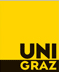 Branko Tošović  Institut für Slawistik der Karl-Franzens Universität Grazhttp://www-gewi.kfunigraz.ac.at/gralisbranko.tosovic@uni-graz.at
Основные понятия и категории интернет-стилистики
Вторая конференция Комиссии по стилистике Международного комитета славистов Грац, 16–18 апреля 2015 г.
Период античной стилистики 
Период «риторической» стилистики 
Период стилистики ХХ столетия 
Период интернет-стилистики XXI века
2
Интернет-стилистика представляет собой раздел стилистики, занимающийся экспрессивными, выразительными и функционально-стилевыми особенностями письменных и устных текстов,
3
(а) полноценное функционирование которых связано только с Сетью, 
(б) исконно относящихся к интернету, т. е. являющихся первичными, 
(в) с их онлайн-офлайн версиями.
4
Переориентация
Ревитализации 
Реинкарнация (оживление)
5
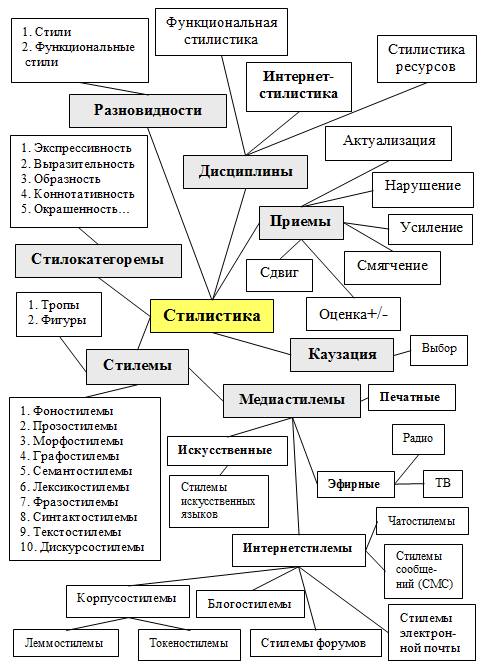 6
Интернет ‒ это не одна сфера, а сфера сфер, это корреляционал – система взаимодействий, в которой все элементы связаны между собой различными узлами и направлениями.
7
Сетевой корреляционал 
Вертикальный (типологический) 
Горизонтальный (территориальный)
Языковой
Силистический
8
Сетевой вертикальный корреляционал (С-верт) 
Взаимодействие различных структурных разновидностей веба
9
Сетевой вертикальный корреляционал (С-верт)
Интракорреляционал (С-верт-Интра) 
Интеркорреляционал (С-верт-Интер) 
Супракорреляционал (С-верт-Супра) 
Суперкорреляционал (С-верт-Супер) 
Экстракорреляционал (С-верт-Экстра) 
Паракорреляционал (С-верт-Пара)  
Категориал (С-верт-Категориал)
10
Сетевой горизонтальный корреляционал (С-гор)
Интракорреляционал (С-гор-Интра)
Интеркорреляционал (С-гор-Интер)
Супракорреляционал (С-гор-Супра)
Суперкорреляционал (С-гор-Супер)
Экстракорреляционал (С-гор-Экс­тра)
Паракорреляционал (С-гор-Пара)
Категориал (С-гор-Категориал)
11
Сетевой социальный корреляционал (С-Соц)
Интракорреляционал (С-соц-Интра)
Интеркорреляционал (С-соц-Интер)
Супракорреляционал (С-соц-Супра)
Суперкорреляционал (С-соц-Супер)
Экстракорреляционал (С-соц-Экстра)
Паракорреляционал (С-соц-Пара)
Категориал (С-соц-Категориал).
12
Сетевой языковой корреляционал (С-яз)
Интракорреляционал (С-яз-Интра)
Интеркорреляционал (С-яз-Интер)
Супракорреляционал (С-яз-Супра)
Суперкорреляционал (С-яз-Супер)
Экстракорреляционал (С-яз-Экстра)
Паракорреляционал (С-яз-Пара)
Категориал (С-яз-Категориал)
13
Сетевой стилистический корреляционал (С-Стил)
Интракорреляционал (С-стиль-Интра)
Интеркорреляционал (С-стиль-Интер)
Супракорреляционал (С-стиль-Супра)
Суперкорреляционал (С-стиль-Супер)
Экстракорреляционал С-стиль-Экстра)
Паракорреляционал (С-стиль-Пара)
Категориал (С-стиль-Катего­риал)
14
Основные маркерами стилистического потенциала интернета 
Экспрессивность 
Стилевое расслоение  
Стилистическая уровневая структура
15
Постмодернизм
Делинеаризация (нелинейное повествование)
Гипертекстуализация, интерактивность, комбинаторность
Устранение предзаданной фабулы 
Многовариантность сюжета
16
Вовлечение читателя в творческий процесс (возможность самому читателю встраивать собственный текст)
Приоритет игрового элемента
Динамичность
Мозаичность
Гибридность
17
Неоднородность прочтения и интерпретации
Нейтрализация границ между искусством и повседневной жизнью, литературой, наукой и философией
 Экспериментирование
18
Онлайн стилистика
Стилистика, 
(а) сложившаяся в начале XXI столетия, 
(б) ориентированная на изучение стилистических феноменов в условиях революции в общении,
19
(в) рассматривающая стилистические феномены в новых видах коммуникативного пространства, 
(г) учитывающая новаторские научные разработки, 
(д) изучающая гипертекст как основную форму организации.
20
Основной предмет интернет-стилистики 
Первичные тексты
21
Стилистический материал вымышленных языков
22
Две глобальные части интернета 
официальная
неофициальная
23
Важнейшие структурные части сетевых жанров: 
гипертекст
линк
лид 
тег
24
Сетевые функциональные стили
25